2023年11月30日
「最近の感染症情報について～師走に向けて」
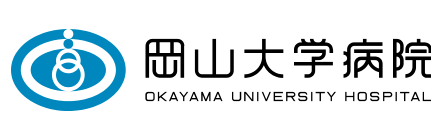 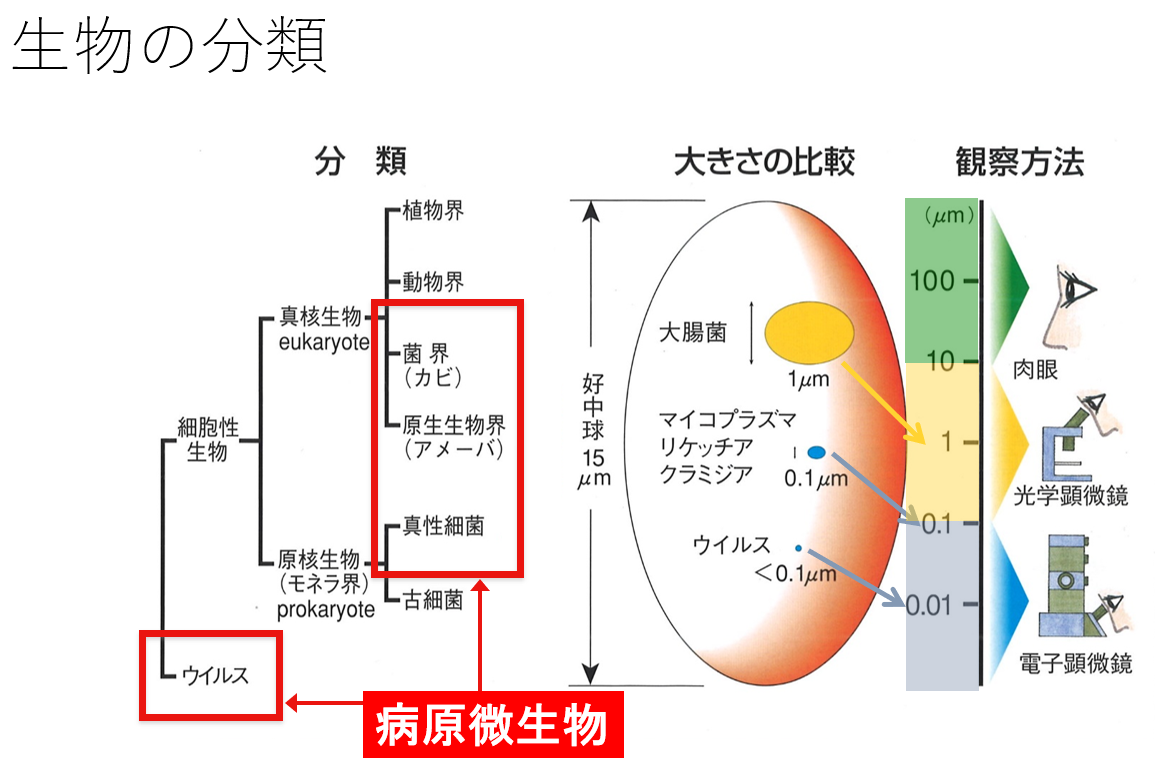 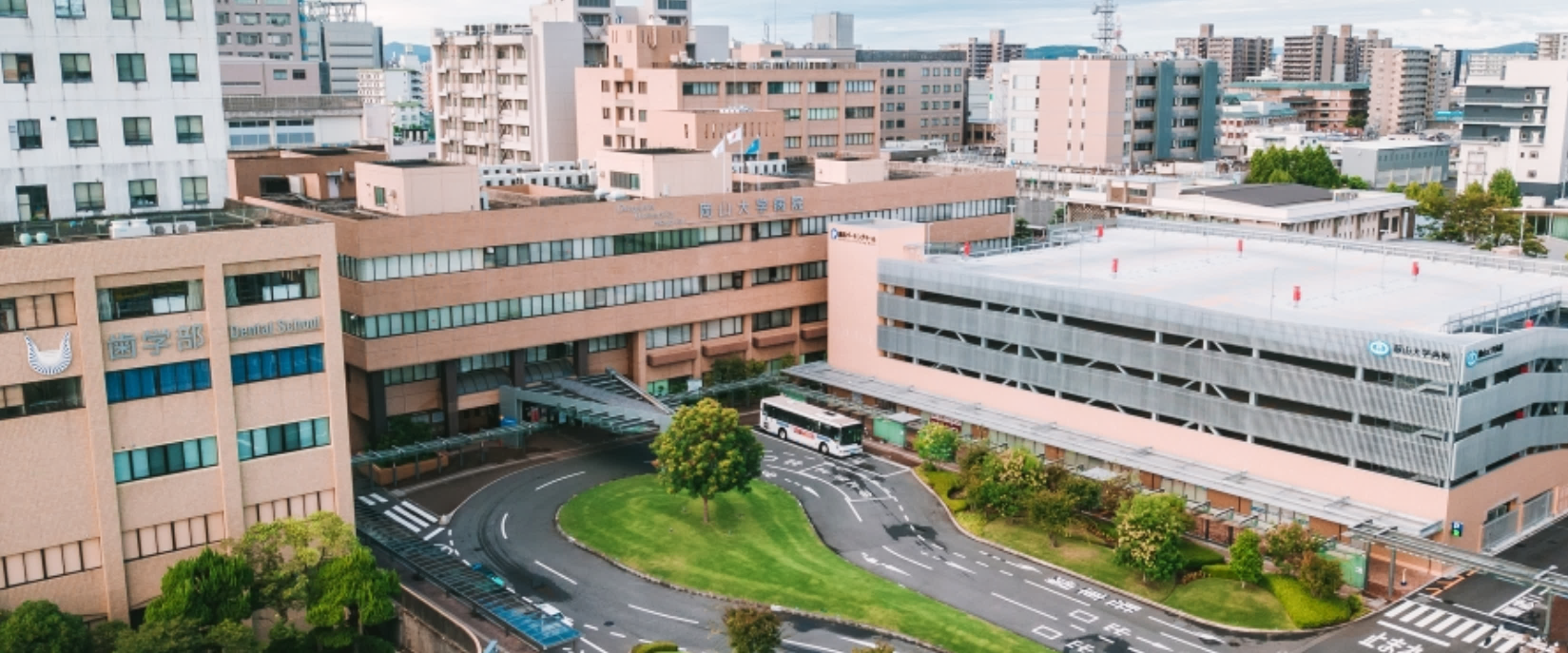 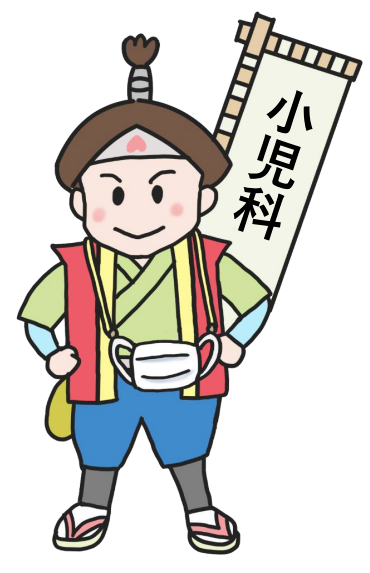 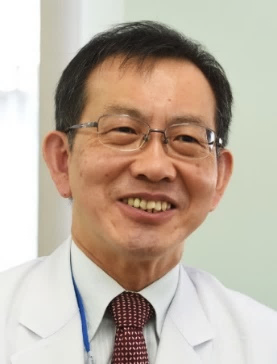 岡山大学病院小児科診療科長・感染制御部部長：
　　　　　　　　　塚原宏一（tsukah-h@cc.okayama-u.ac.jp）
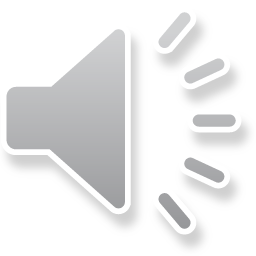 1/15
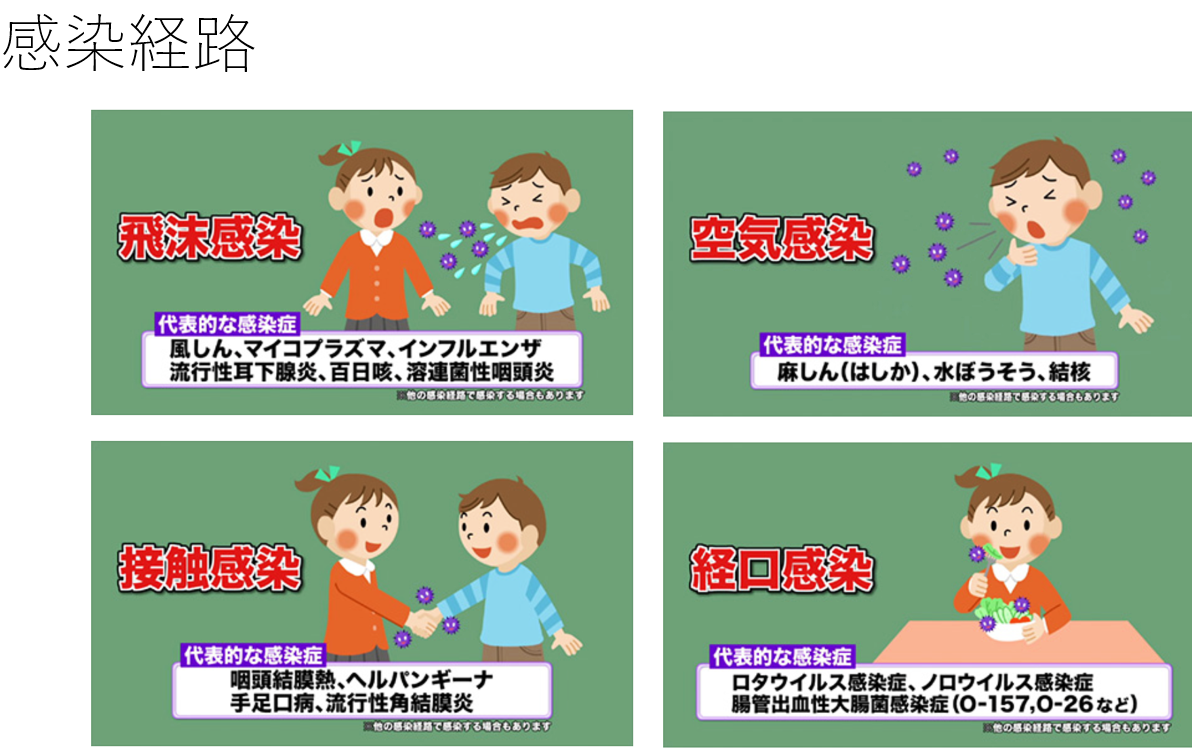 SARS-CoV-2（新型コロナウイルス）はこちらの３経路すべてで伝搬します
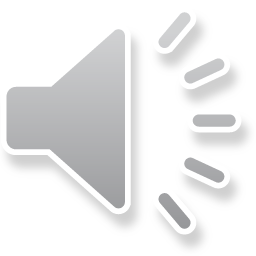 2/15
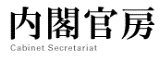 2023年11月30日
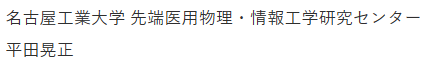 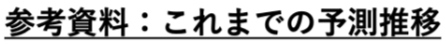 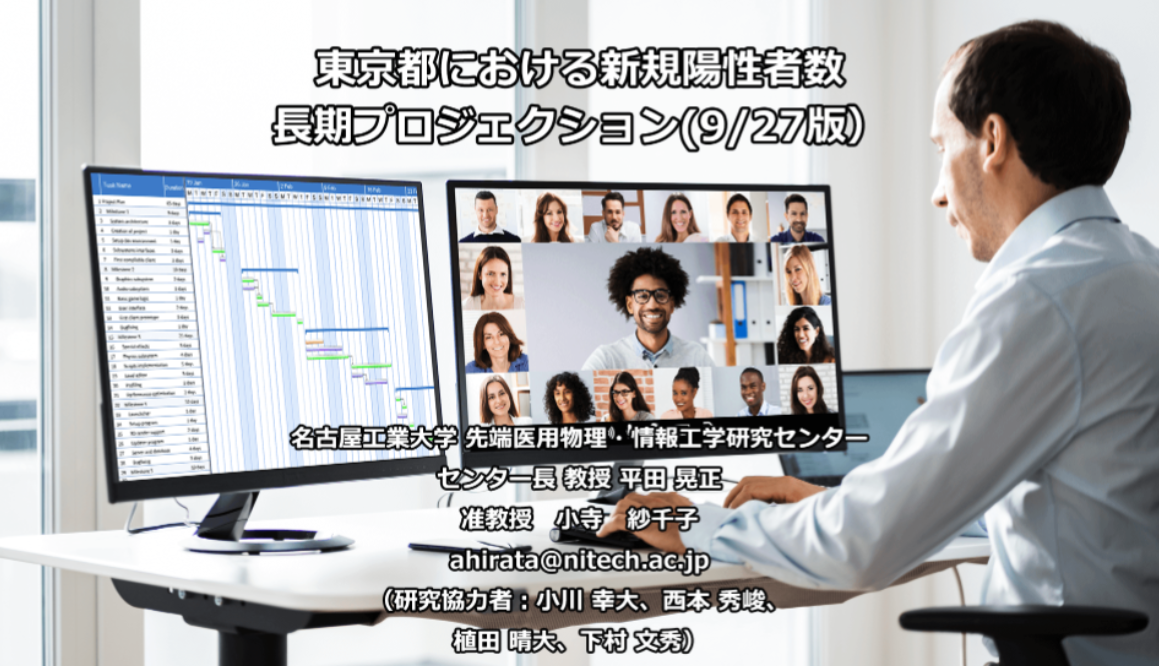 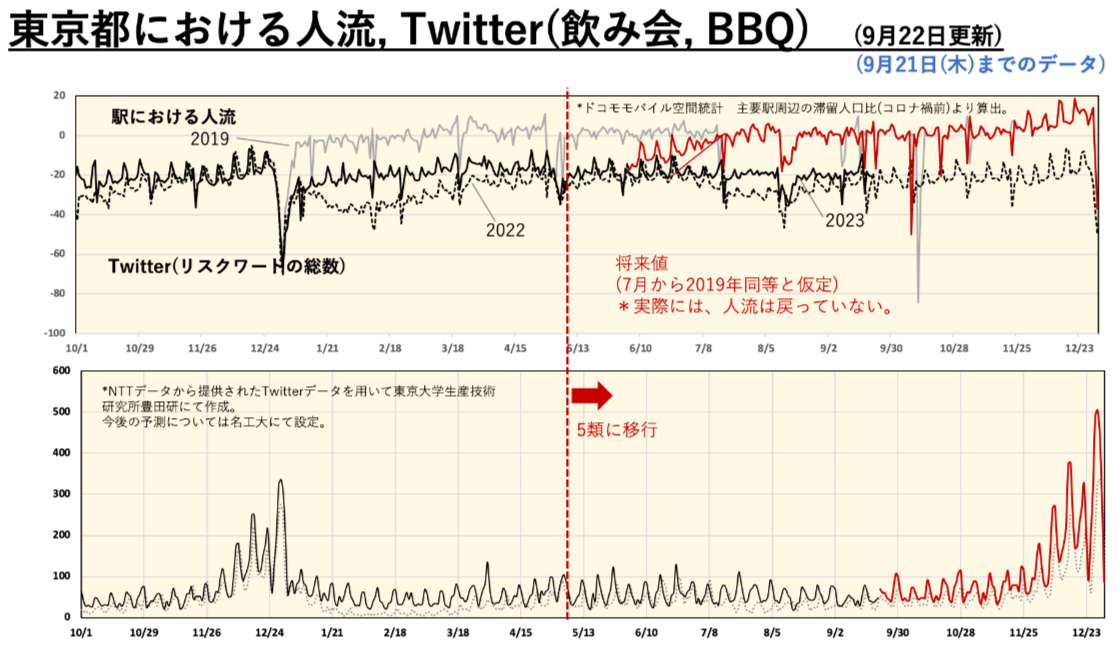 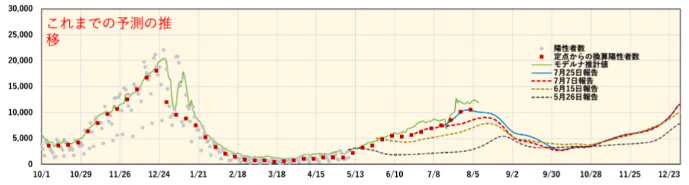 9月27日版
第10波
第９波
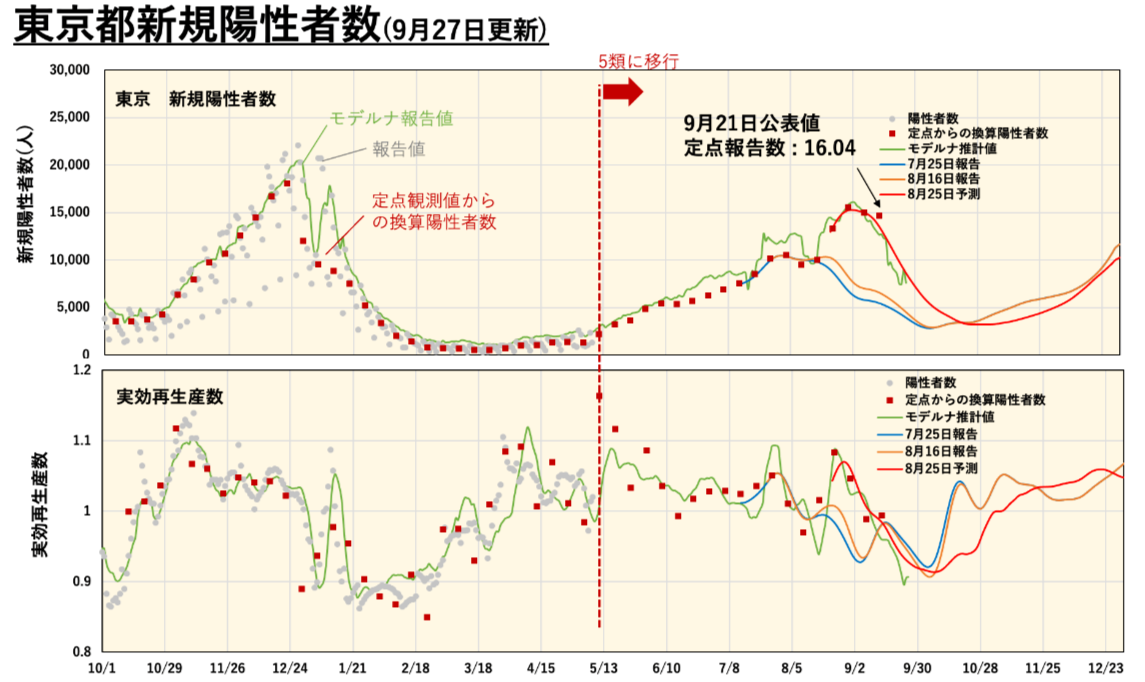 今は、ココ です
東京
11月以降、また、
実効再生産数が１を超えて増加していく
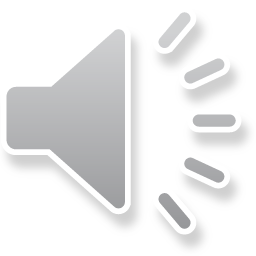 3/15